“Give me your tired, your poor, your 
huddled masses yearning to breathe free.”
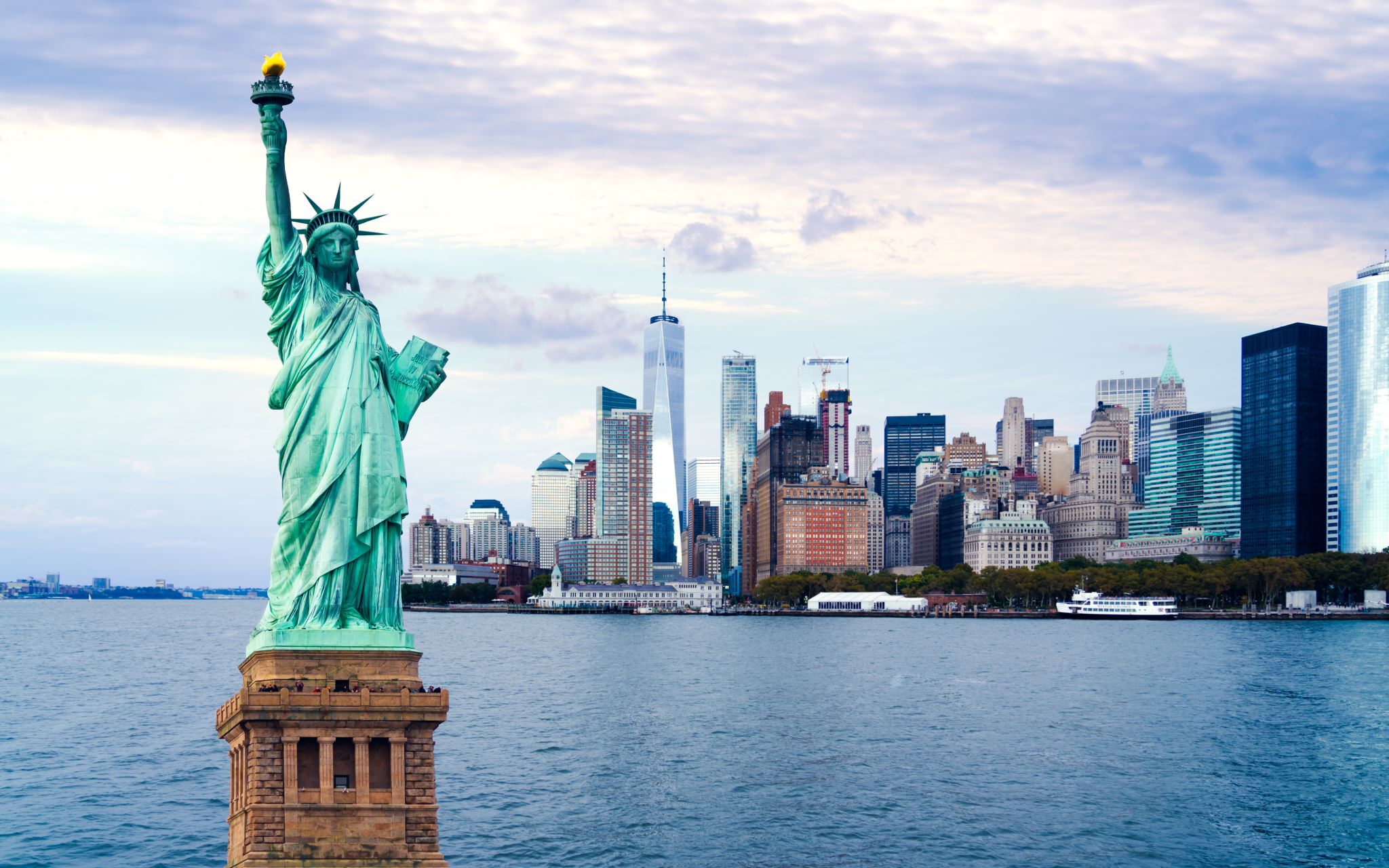 Immigration in the U.S.
36 million legal immigrants in the U.S.
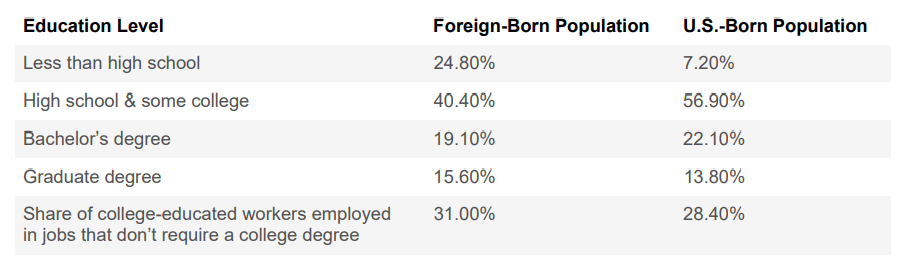 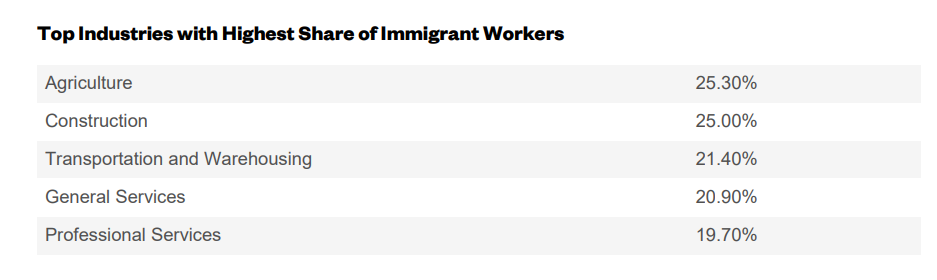 Source: American Immigration Council
Refugees in the U.S.
In 2023, 60,000 refugees legally entered the U.S.
In 2022, 25,000 refugees legally entered the U.S.
In 2021, 11,000 refugees legally entered the U.S. (COVID year)
Green Card Holders in the U.S.
12.7 million green card holders in the U.S. 
9 million are eligible to become permanent U.S. citizens 
18,700 serve in the U.S. armed forces.
International Students in the U.S.
1,057,188 international students in 2022-2023 school year.
Immigration in Kentucky
141,800 legal immigrants in Kentucky 
Total Immigrant Share of Population = 4%
Immigrant Taxes Paid = $1.6 Billion
Immigrant Spending Power = $4.6 Billion
Immigrants in Kentucky Counties
Source: Migration Policy Institute